JADROVÁ FYZIKA
Nina Macejová III.A
Beta-žiarenie
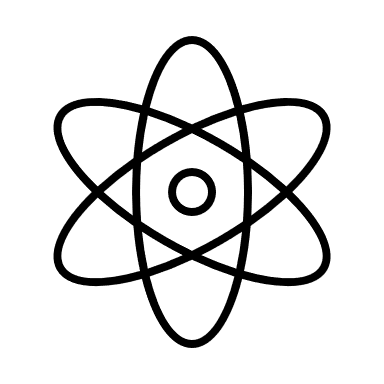 A
Ktoré žiarenie nepatrí medzi zložku rádioaktívneho žiarenia?
Gama-žiarenie
B
X-lúče
C
Alfa žiarenie
D
Beta-žiarenie
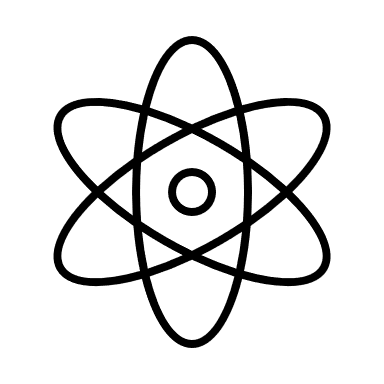 A
Ktoré žiarenie nepatrí medzi zložku rádioaktívneho žiarenia?
Gama-žiarenie
B
X-lúče
C
Alfa žiarenie
D
Čo môžeme vidieť na obrázku
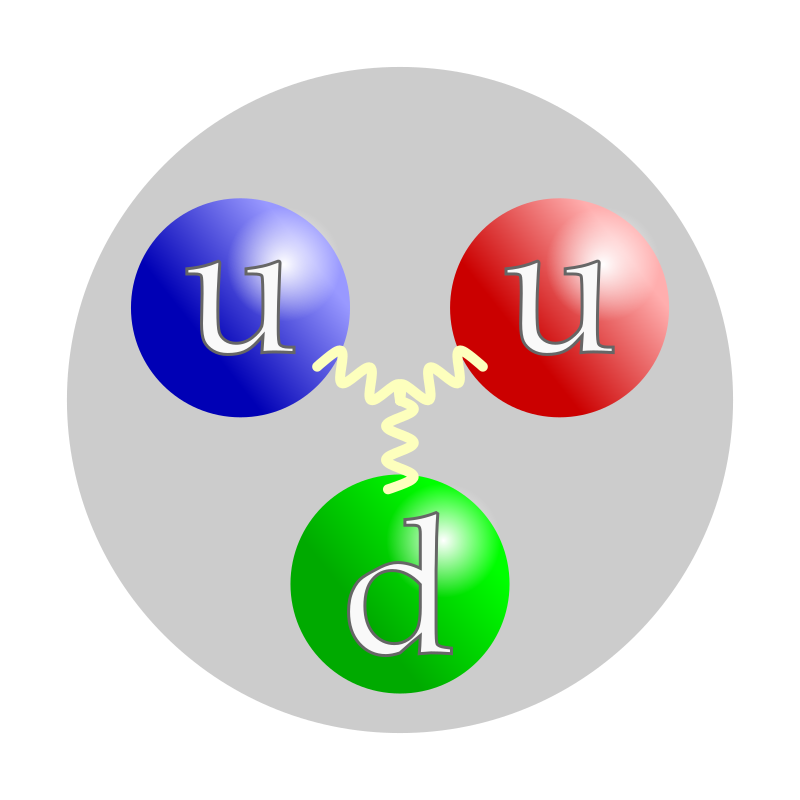 Atómové jadro
Pudingový model
A
C
Atóm Lítia
kvark
D
B
Čo môžeme vidieť na obrázku
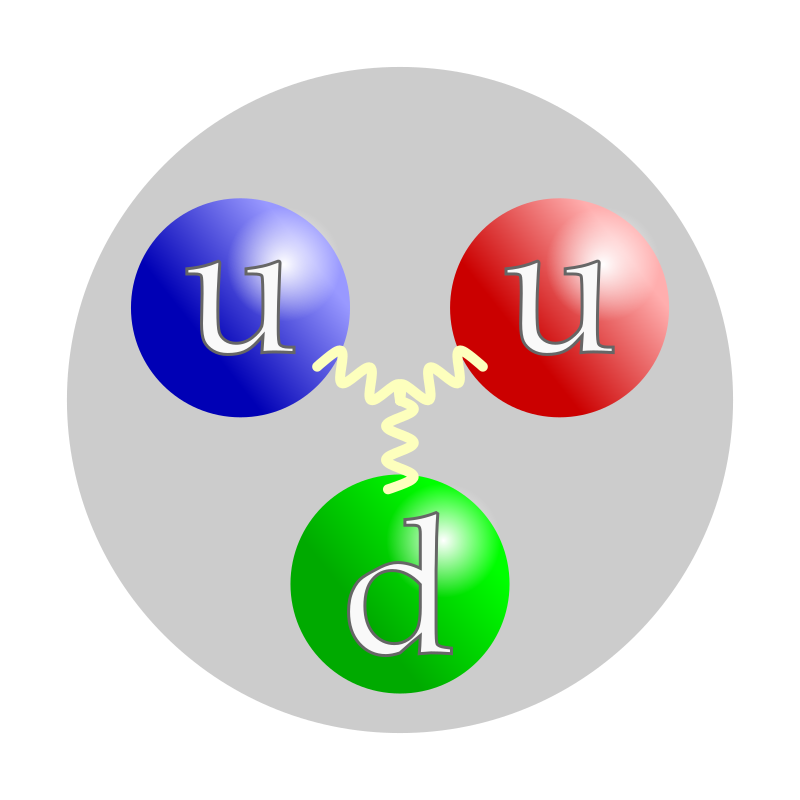 Atómové jadro
Pudingový model
A
C
kvark
Atóm Lítia
D
B
Ktoré z tvrdení o jadre atómu je pravdivé?
Jadro drží pohromade elektrická sila
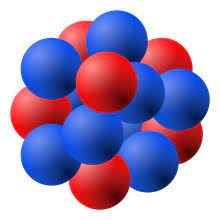 A
Protón je až 1836-krát ťažší ako elektrón
B
Nukleóny sú elementárnymi časticami
C
Izotop vzniká odobraním neutrónu
D
Ktoré z tvrdení o jadre atómu je pravdivé?
Jadro drží pohromade elektrická sila
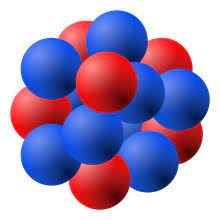 A
Protón je až 1836-krát ťažší ako elektrón
B
Nukleóny sú elementárnymi časticami
C
Izotop vzniká odobraním neutrónu
D
Ktoré písmeno označuje protónové číslo?
A
A
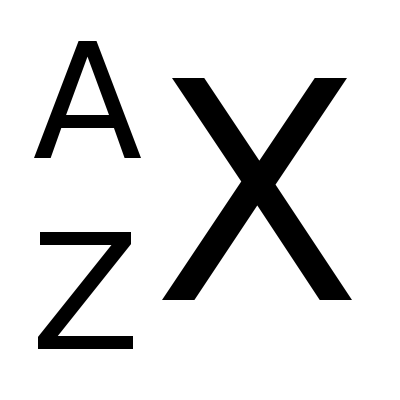 N
B
X
C
Z
D
Ktoré písmeno označuje protónové číslo?
A
A
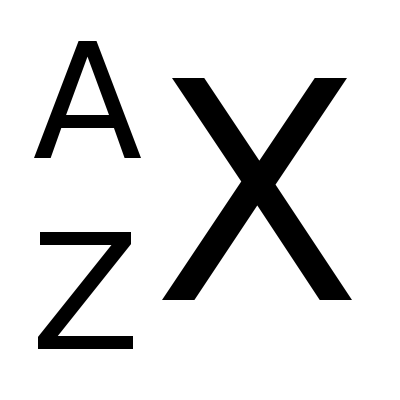 N
B
X
C
Z
D
Elektróny vyžarujú energiu pri prechode z nižšej na vyššiu energetickú hladinu
A
Ktoré tvrdenie o Bohrovom postuláte je pravdivé?
Elektróny sú kvantované
B
Elektróny dokážu vyžiariť fotón
C
Elektróny sa pohybujú po diskrétnych dráhach
D
Elektróny vyžarujú energiu pri prechode z nižšej na vyššiu energetickú hladinu
A
Ktoré tvrdenie o Bohrovom postuláte je pravdivé?
Elektróny sú kvantované
B
Elektróny dokážu vyžiariť fotón
C
Elektróny sa pohybujú po diskrétnych dráhach
D
Jej hodnota je 3 MeV
A
Ktoré tvrdenie o väzbovej energii nie je pravdivé?
Drží jadro pohromade
B
Vyjadruje energiu, ktorá je potrebná na rozdelenie jadra
C
Touto energiou by sme získali protón a neutrón na protón a neutrón
D
Jej hodnota je 3 MeV
A
Ktoré tvrdenie o väzbovej energii nie je pravdivé?
Drží jadro pohromade
B
Vyjadruje energiu, ktorá je potrebná na rozdelenie jadra
C
Touto energiou by sme získali protón a neutrón na protón a neutrón
D
fúzia
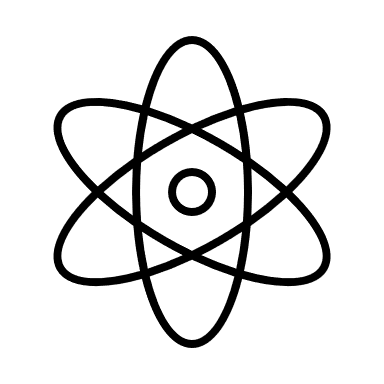 A
Dej, pri ktorom sa veľmi ťažké jadro rozdelí na 2 menšie?
štiepenie
B
Termodynamická reakcia
C
Jadrová syntéza
D
fúzia
A
Dej, pri ktorom sa veľmi ťažké jadro rozdelí na 2 menšie?
štiepenie
B
Termodynamická reakcia
C
Jadrová syntéza
D
vákuum, a tým 10x vyšší tlak ako na Mesiaci
A
Nie je pravda, že v LHC je
Je využívané množstvo magnetov, napr. kvadrupóly
B
Najväčšia kryogénna komora na svete
C
Dutinový rezonátor,, ktorý drží protóny v zhluku pokope
D
vákuum, a tým 10x vyšší tlak ako na Mesiaci
A
Nie je pravda, že v LHC je
Je využívané množstvo magnetov, napr. kvadrupóly
B
Najväčšia kryogénna komora na svete
C
Dutinový rezonátor,, ktorý drží protóny v zhluku pokope
D
ALICE
A
Detektor skúmajúci kvarkovo-gluónovú plazmu je ...
ATLAS
B
CMS
C
LHCb
D
ALICE
A
Detektor skúmajúci kvarkovo-gluónovú plazmu je ...
ATLAS
B
CMS
C
LHCb
D
ALICE
A
Detektor so systémom toroidálnych magnetov, najväčší pre zrážkový experiment ...
ATLAS
B
CMS
C
LHCb
D
ALICE
A
Detektor so systémom toroidálnych magnetov, najväčší pre zrážkový experiment ...
ATLAS
B
CMS
C
LHCb
D
ALICE
A
Detektor obklopený supravodivým solenidom, vytvára pole 100 tis.-krát silnejšie ako magnetické pole Zeme ...
ATLAS
B
CMS
C
LHCb
D
ALICE
A
Detektor obklopený supravodivým solenidom, vytvára pole 100 tis.-krát silnejšie ako magnetické pole Zeme ...
ATLAS
B
CMS
C
LHCb
D
ALICE
A
Detektor na štúdium asymetrie medzi hmotou a antihmotou pri časticiach so spodným kvarkom...
ATLAS
B
CMS
C
LHCb
D
ALICE
A
Detektor na štúdium asymetrie medzi hmotou a antihmotou pri časticiach so spodným kvarkom...
ATLAS
B
CMS
C
LHCb
D
boli v ňom objavené častice W+, W-, Z0
A
Z uvedených tvrdení o CERN-e nie je správne, že...
nachádza sa tu mnohovláknová proporcionálna komora
B
žiadna slovenská firma pre nich nedodávala
C
Vznikol v ňom world wide web
D
boli v ňom objavené častice W+, W-, Z0
A
Z uvedených tvrdení o CERN-e nie je správne, že...
nachádza sa tu mnohovláknová proporcionálna komora
B
žiadna slovenská firma pre nich nedodávala
C
Vznikol v ňom world wide web
D
nemenia usporiadanie vo svojich jadrách
A
Nestabilné prvky...
majú príliš málo neutrónov
B
nevysielajú žiarenie
C
obsahujú príliš veľa protónov
D
nemenia usporiadanie vo svojich jadrách
A
Nestabilné prvky...
majú príliš málo neutrónov
B
nevysielajú žiarenie
C
obsahujú príliš veľa protónov
D
povahy atómového jadra
A
Rádioaktívny rozpad závisí od...
tlaku
B
teploty
C
elektrického a magnetického poľa
D
povahy atómového jadra
A
Rádioaktívny rozpad závisí od...
tlaku
B
teploty
C
elektrického a magnetického poľa
D
, pri ktorom je vyžiarená častica 2 protónmi a neutrónmi
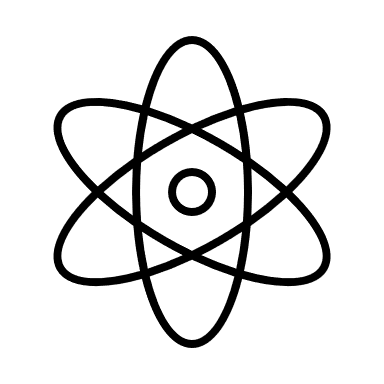 A
Alfa-žiarenie nie je rádioaktívny proces
,ktorého častice sú veľmi ľahké v porovnaní s ostatnými typmi rádioaktívneho žiarenia
B
,ktorý prebieha u veľmi ťažkých prvkov
C
preletí krátku vzdialenosť
D
, pri ktorom je vyžiarená častica 2 protónmi a neutrónmi
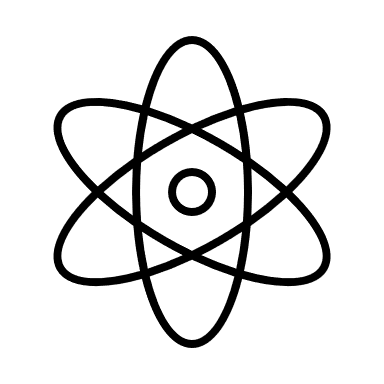 A
Alfa-žiarenie nie je rádioaktívny proces
,ktorého častice sú veľmi ľahké v porovnaní s ostatnými typmi rádioaktívneho žiarenia
B
,ktorý prebieha u veľmi ťažkých prvkov
C
preletí krátku vzdialenosť
D
je vyžiarená častica totožná s jadrom hélia
A
Pri beta žiarení
je vyžiarené antineutríno s pomerne veľkou hmotnosťou
B
je podobnosť s viditeľným spektrom
C
je vyžiarený elektrón z jadra nazývaný beta častica
D
je vyžiarená častica totožná s jadrom hélia
A
Pri beta žiarení
je vyžiarené antineutríno s pomerne veľkou hmotnosťou
B
je podobnosť s viditeľným spektrom
C
je vyžiarený elektrón z jadra nazývaný beta častica
D
Sprevádza alfa a beta žiarenie
A
Nepravdivý výrok o gama žiarení je
Neutrón sa zmení na protón.
B
Je to vysokoenergetické elektromagnetické žiarenie
C
Svoju energiu strácajú veľmi pomaly.
D
Sprevádza alfa a beta žiarenie
A
Nepravdivý výrok o gama žiarení je
Neutrón sa zmení na protón.
B
Je to vysokoenergetické elektromagnetické žiarenie
C
Svoju energiu strácajú veľmi pomaly.
D
existuje pri extrémnych teplotách
A
Nie je pravda o kvarkovo-gluónovej plazme že, ...
existuje pri extrémnej hustote
B
pozostáva z viazaných kvarkov
C
pozostáva z voľných gluónov
D
existuje pri extrémnych teplotách
A
Nie je pravda o kvarkovo-gluónovej plazme že, ...
existuje pri extrémnej hustote
B
pozostáva z viazaných kvarkov
C
pozostáva z voľných gluónov
D
Fotón interagije s prostredím, nastáva Comptonov rozptyl
A
Pozorovanie fotónov
Pozorujeme nabité častice
B
Pri prechode elektrickým poľom sa fotón zmení na dvojicu elektrón-pozitrón
C
Fotón interaguje s prostredím, nastáva fotoefekt
D
Fotón interagije s prostredím, nastáva Comptonov rozptyl
A
Pozorovanie fotónov
Pozorujeme nabité častice
B
Pri prechode elektrickým poľom sa fotón zmení na dvojicu elektrón-pozitrón
C
Fotón interaguje s prostredím, nastáva fotoefekt
D
Dráhový
A
Detektor, ktorý môže detegovať prítomnosť iba nabitých častíc
polovodičový
B
Vláknový proporcionálny
C
Miónový
D
Dráhový
A
Detektor, ktorý môže detegovať prítomnosť iba nabitých častíc
polovodičový
B
Vláknový proporcionálny
C
Miónový
D
Dráhový
A
Detektor, ktorý je založený na princípe elektrón-diera
polovodičový
B
Vláknový proporcionálny
C
Miónový
D
Dráhový
A
Detektor, ktorý je založený na princípe elektrón-diera
polovodičový
B
Vláknový proporcionálny
C
Miónový
D
Dráhový
A
Detektor, ktorý obsahuje komoru naplnenú plynom
polovodičový
B
Vláknový proporcionálny
C
Miónový
D
Dráhový
A
Detektor, ktorý obsahuje komoru naplnenú plynom
polovodičový
B
Vláknový proporcionálny
C
Miónový
D